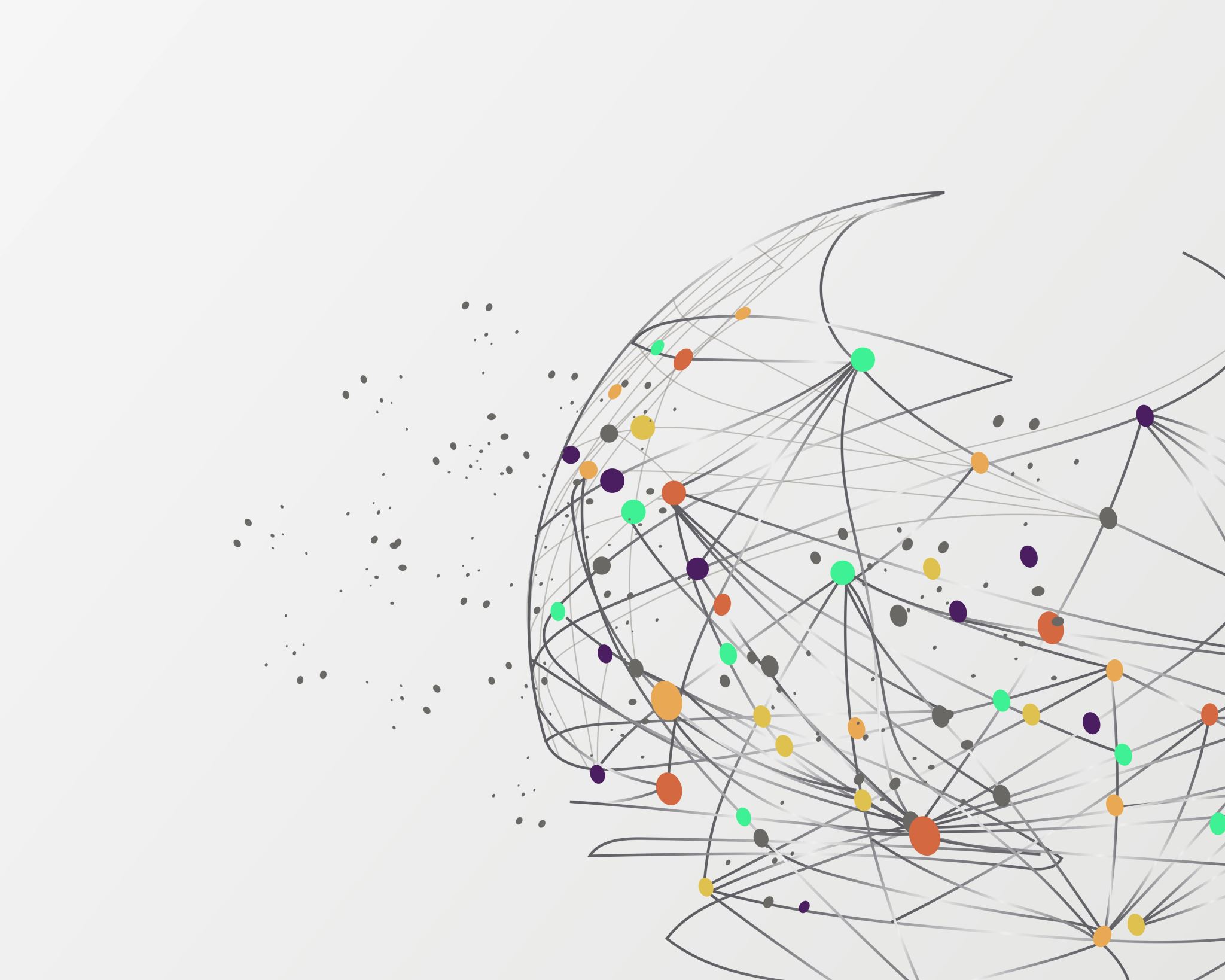 STEM Coordinator
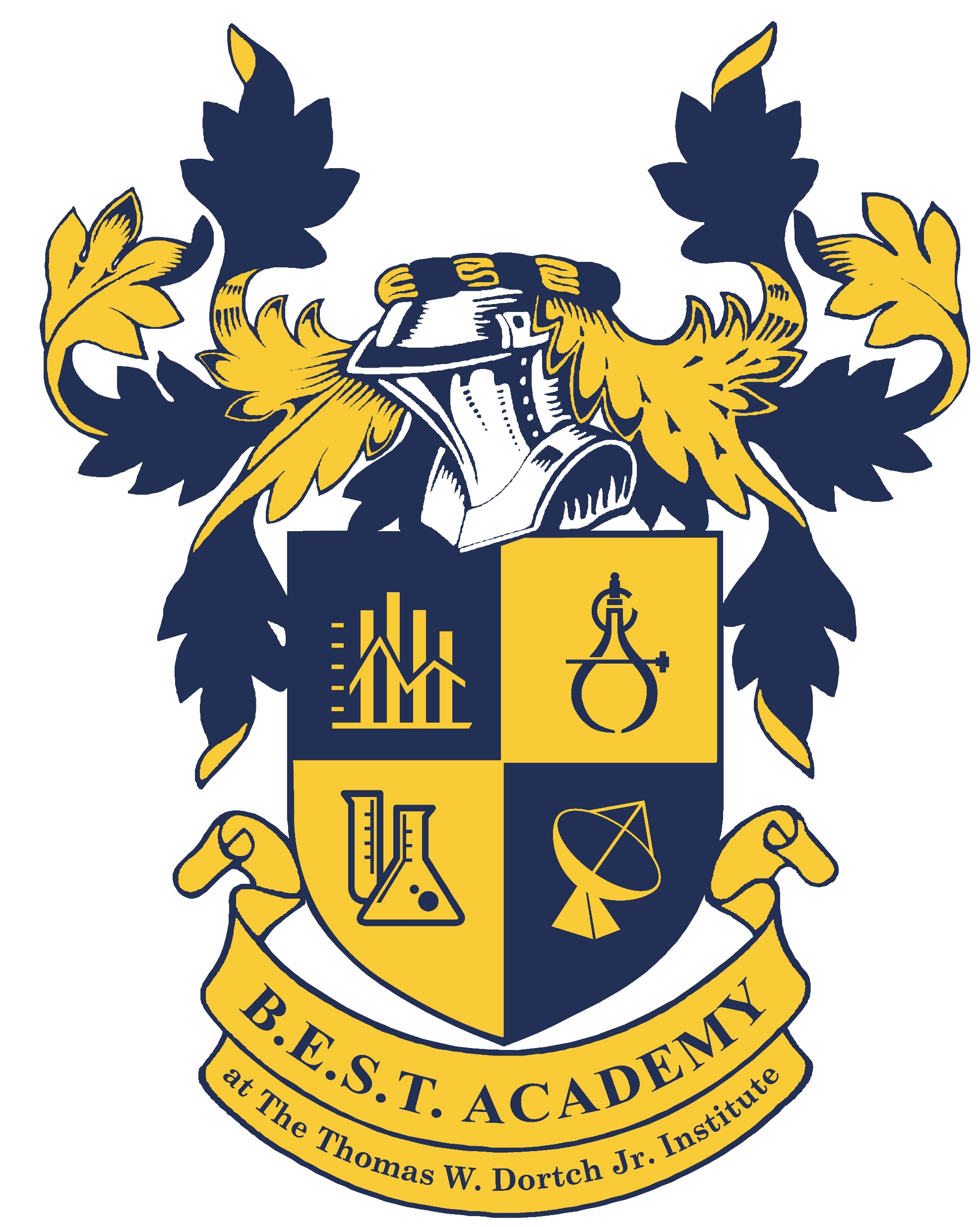 Mrs. Glenda Walker
glenda.walker@atlanta.k12.ga.us
404-802-4948

Schedule a time to meet with me:             
 STEM with Walker